Роль методических формирований                                         в повышении профессиональной компетенции педагогов ДОО
Н. Ю. Хальпукова
старший воспитатель
МАДОУ № 1, 
г. Полысаево
Нормативно-правовое обеспечение
Федеральный закон «Об образовании                           в Российской Федерации» от 29.12.2012                 № 273-ФЗ

     Приказ Минобрнауки РФ от 17.10.2013                         № 1155 «Об утверждении федерального государственного образовательного стандарта дошкольного образования»
Совокупность требований ФГОС ДО
Кадровый потенциал
Компетенции педагога
Профессиональные
 Общенаучные
 Универсальные
 Социальные
 Личностные
 Проектные
 Диагностические
 Коррекционные
 Информационно-коммуникативные
 Научно-исследовательские
 Профессионального саморазвития
Методические формирования
Проблемная группа «Изучаем стандарт»
Цель: 
оказание содействия педагогам                                                     в организации поэтапного введения ФГОС ДО
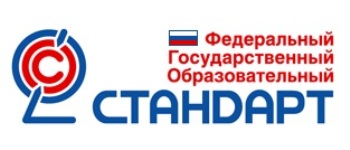 Проблемная группа«Изучаем стандарт»
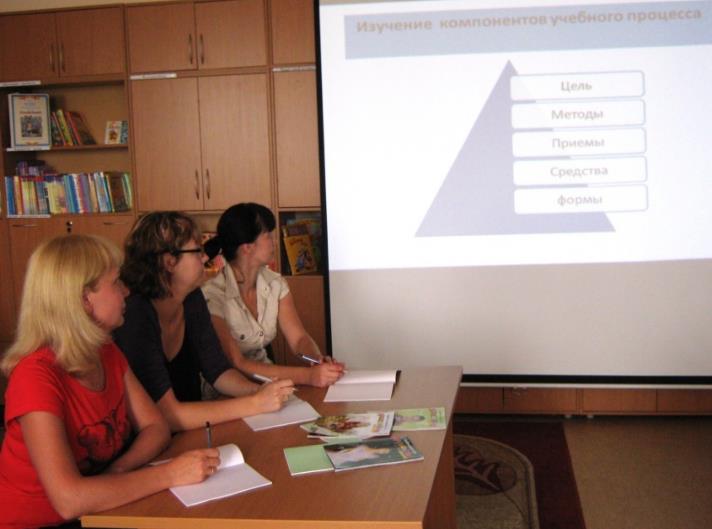 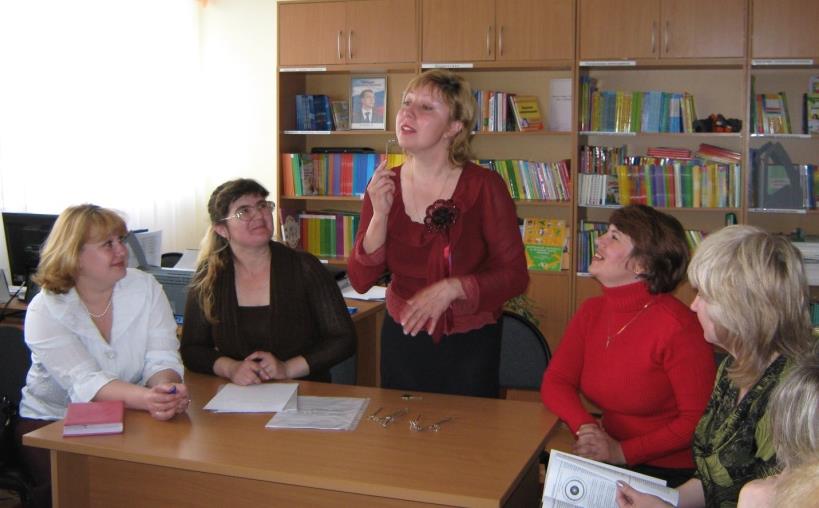 Обучающий семинар
Круглый стол
Творческая группа
– это добровольное объединение педагогов по изучению, разработке, обобщению материалов с целью поиска оптимальных путей развития изучаемой темы
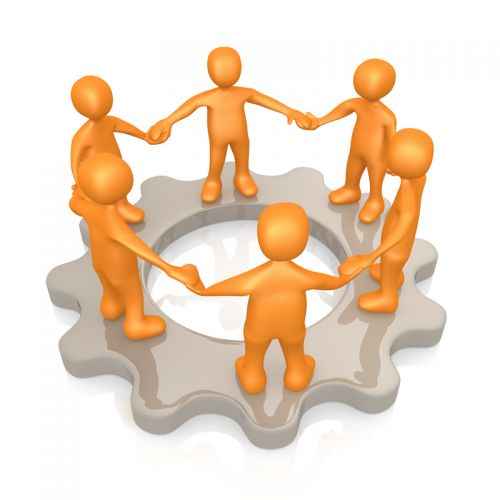 Творческая группа
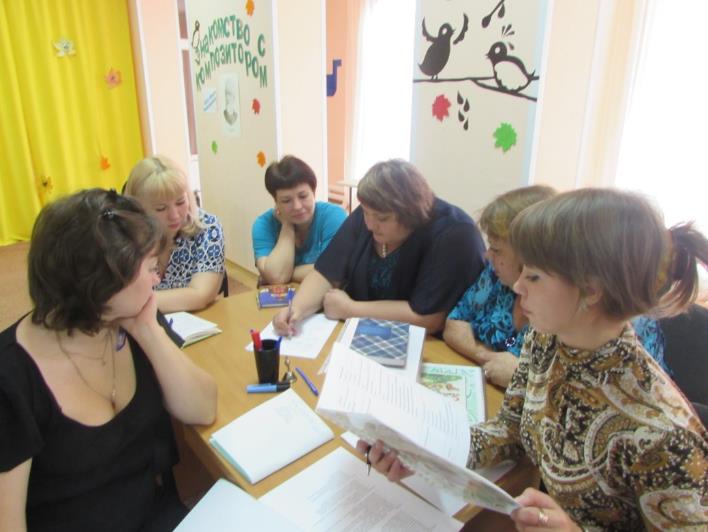 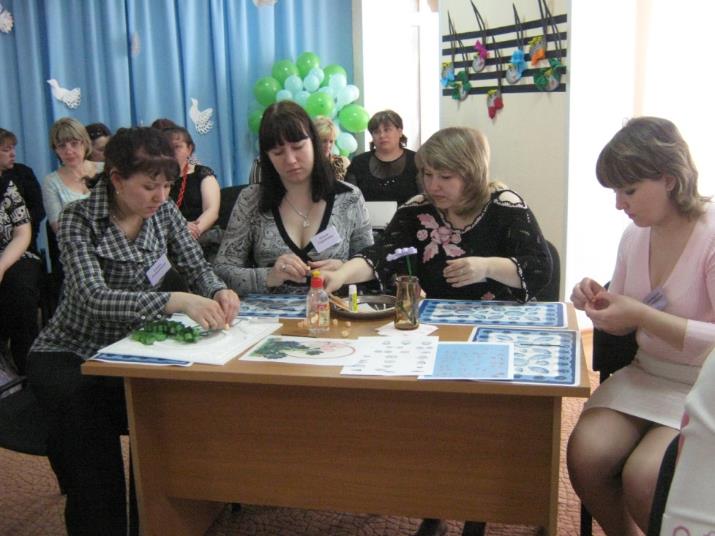 Работа в микрогруппах
Деловая игра
Эколаборатория «Хочу все знать»
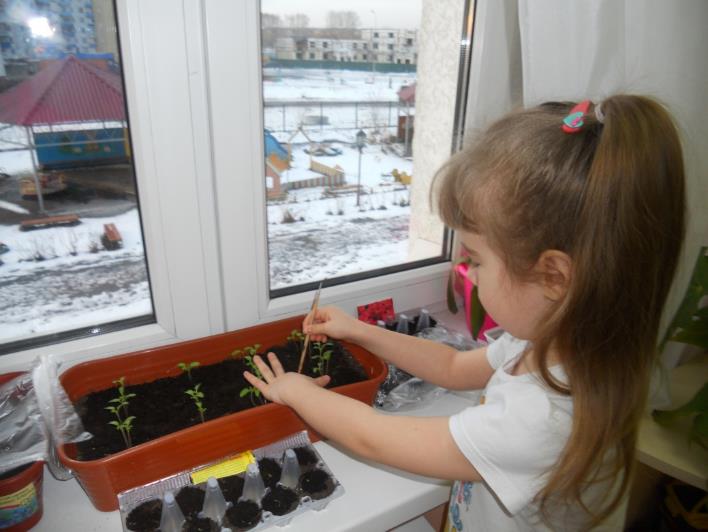 Учимся ухаживать                        за комнатными растениями
Выращиваем рассаду
Эколаборатория «Хочу все знать»
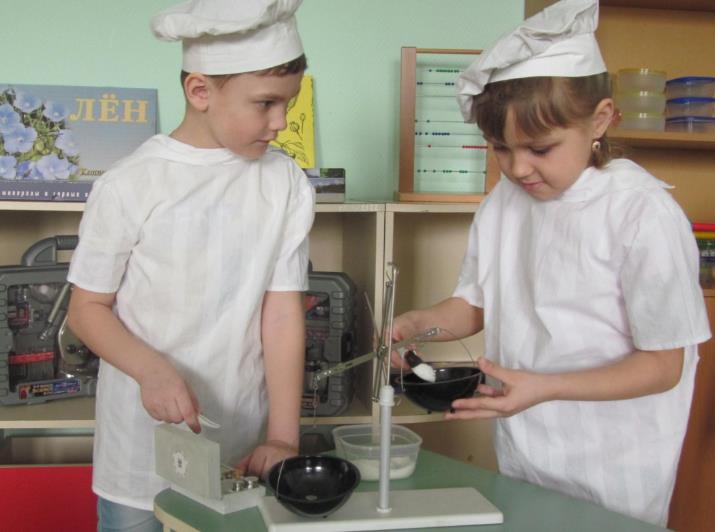 Изучаем минералы
Учимся определять массу
Центр конструктивной деятельности «Фиксики»
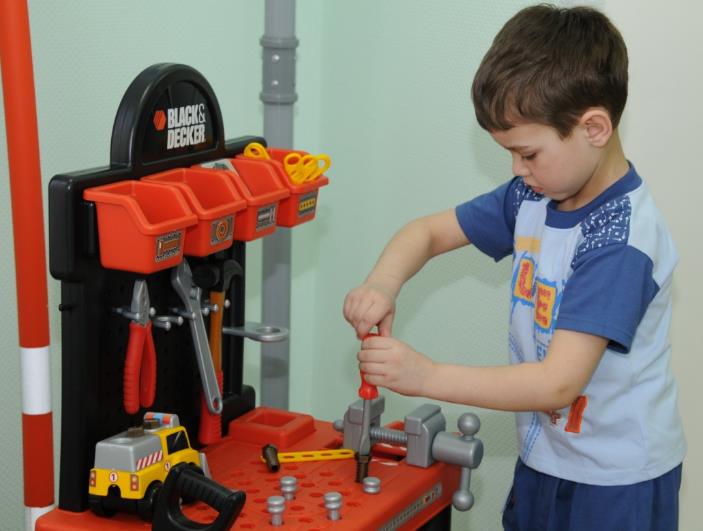 В помощь будущим автомобилистам
Конструируем                                  из мягких модулей
Центр конструктивной деятельности «Фиксики»
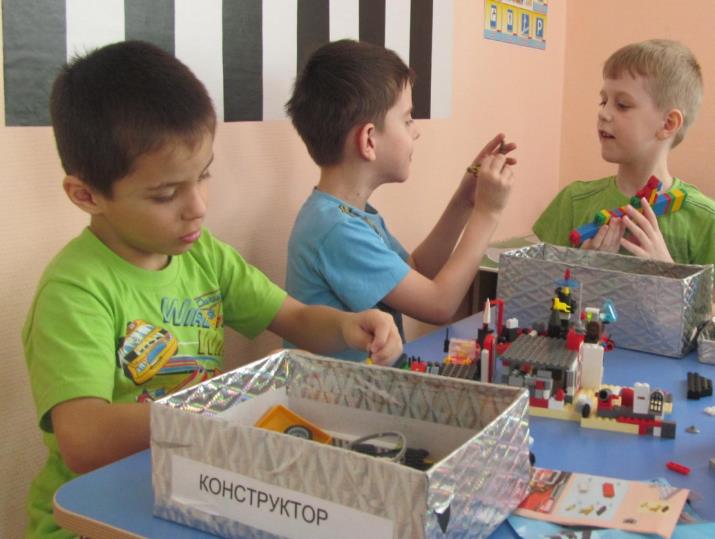 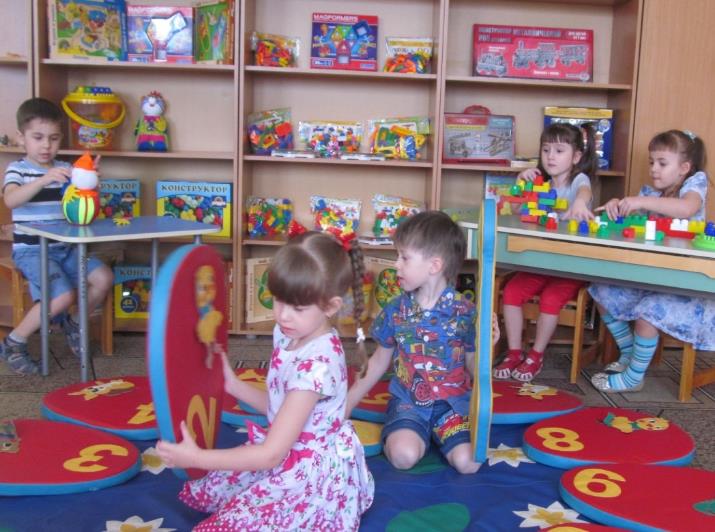 Конструктор «Лего»
Конструктор на любой вкус
МАДОУ № 1
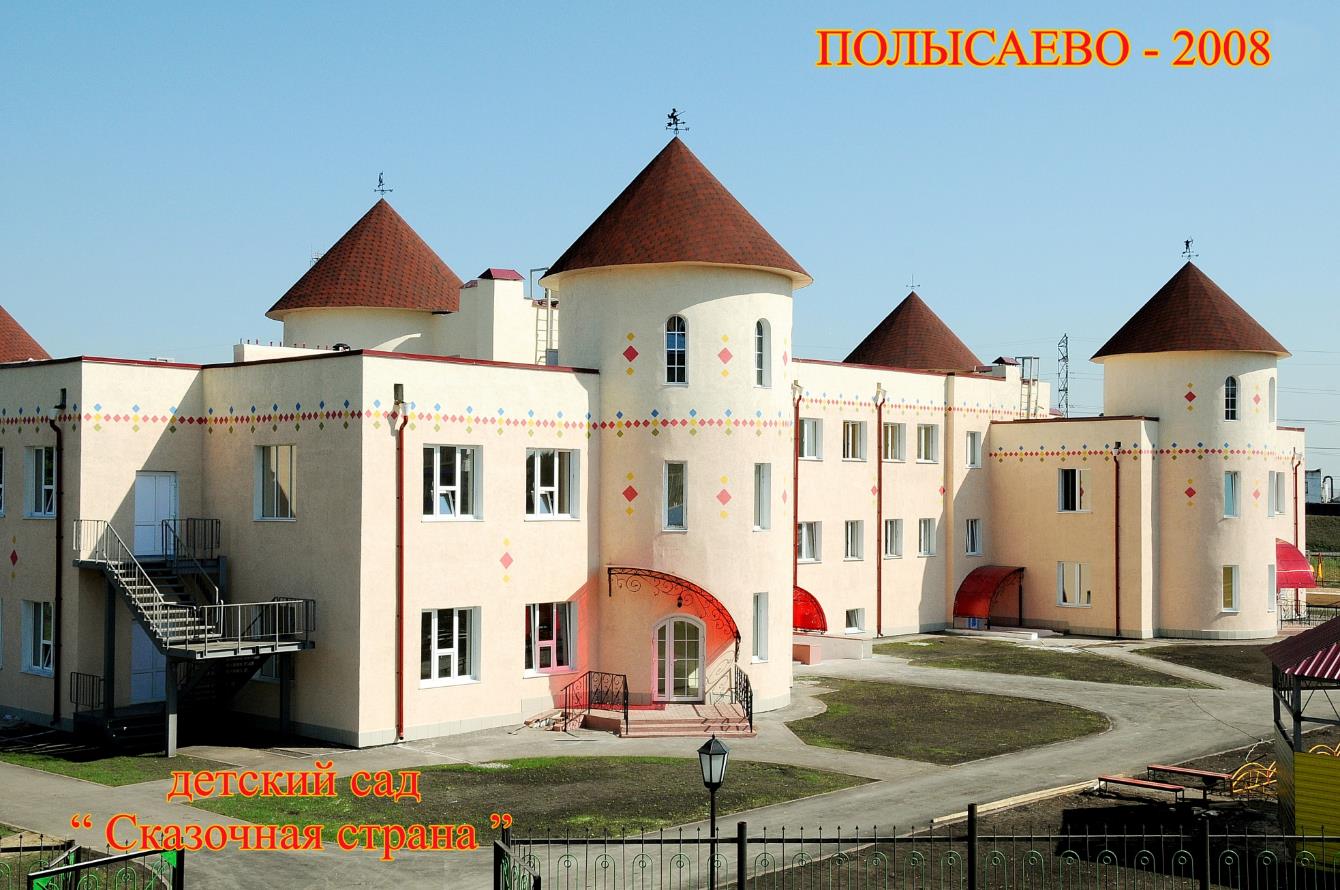 Мини-музей «Книговедение»
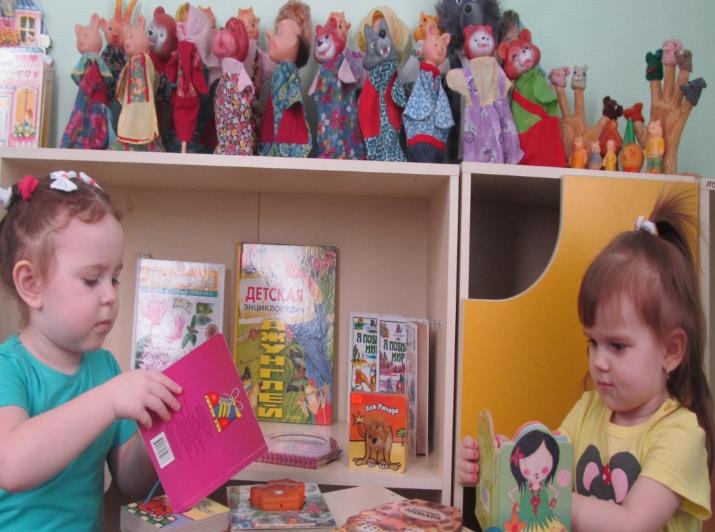 Изучать энциклопедии                            любят ребята постарше
Книжки для малышек
Мини-музей «Книговедение»
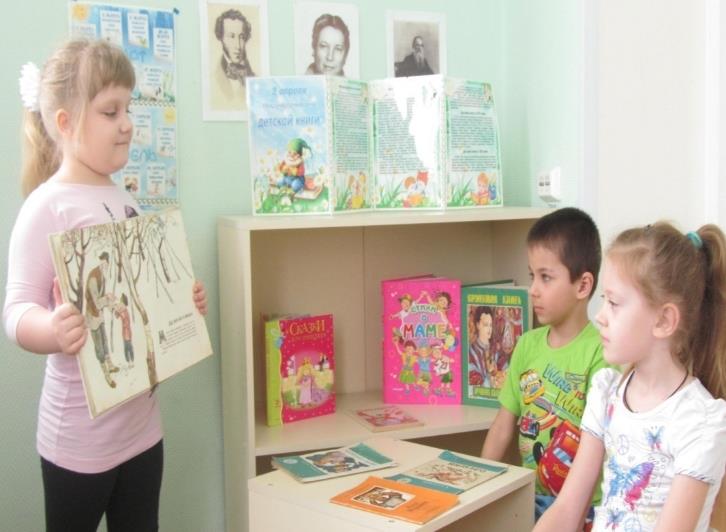 Знакомимся с книгами наших мам и пап
Тематическая выставка книг «Воспитываем сказкой»
Мини-музей «Память»
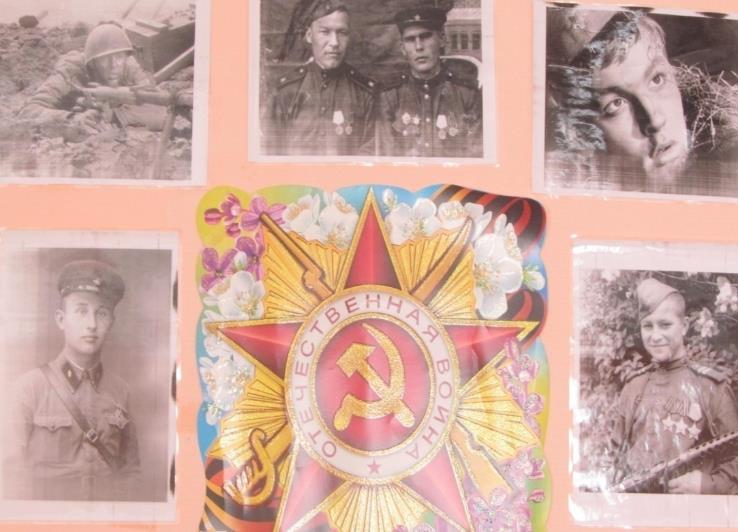 Выставка военной техники
Летопись войны                            в лицах
Мини-музей «Моя малая Родина»
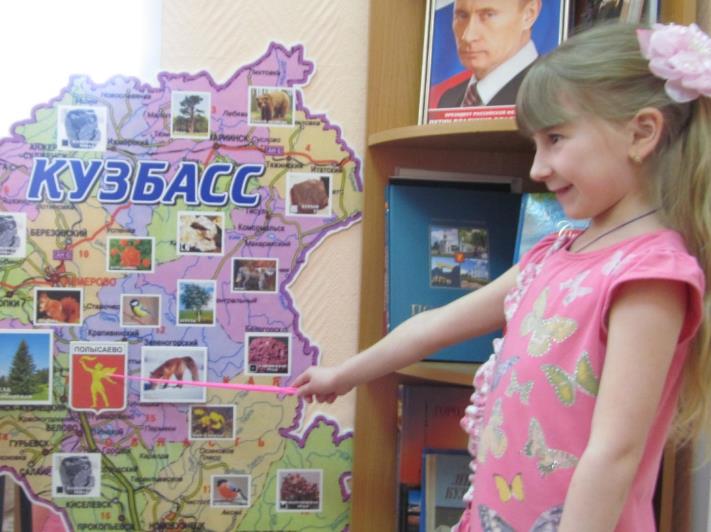 Изучаем геральдику
Здесь мы живем!
Школа молодого педагога
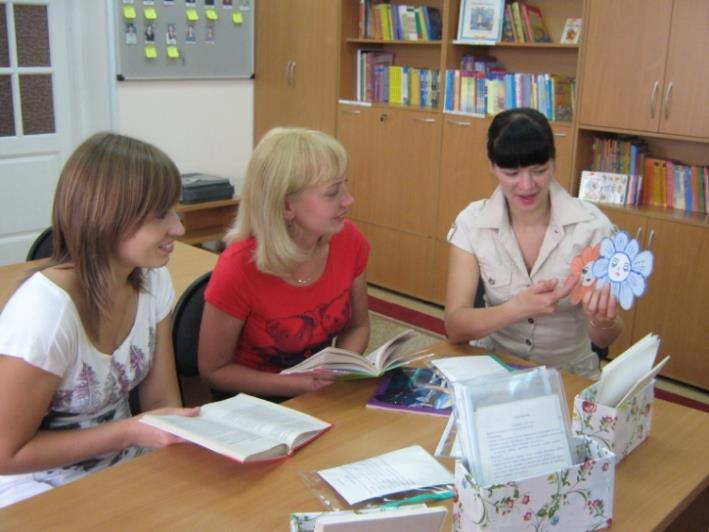 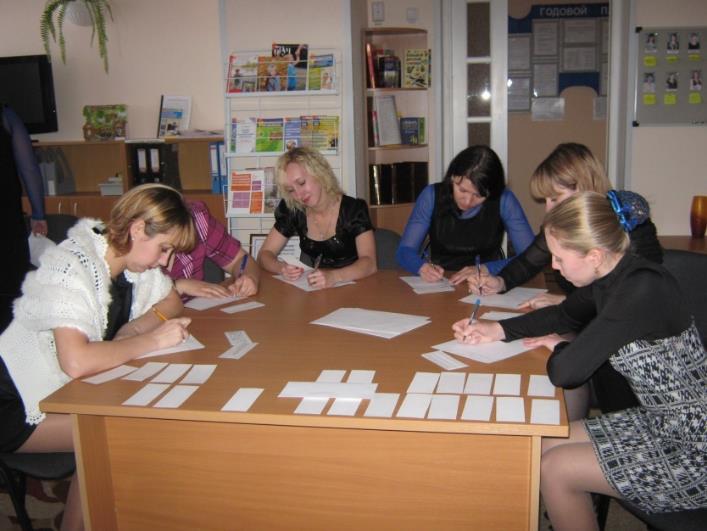 Обмен опытом
Тестирование
Клуб «Наставник»
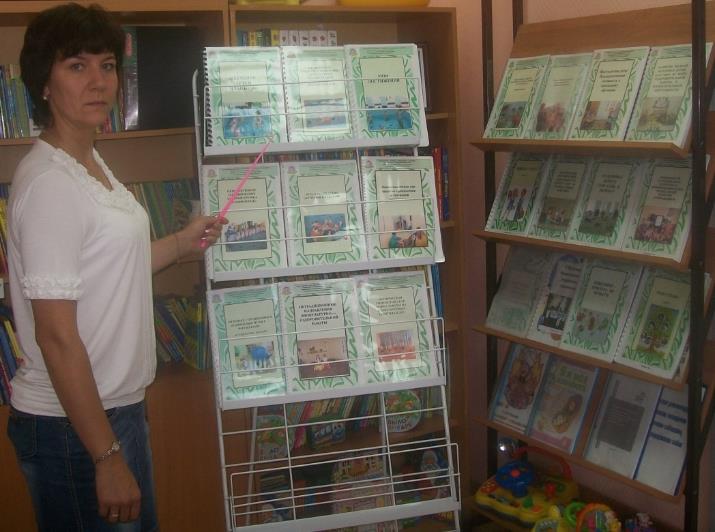 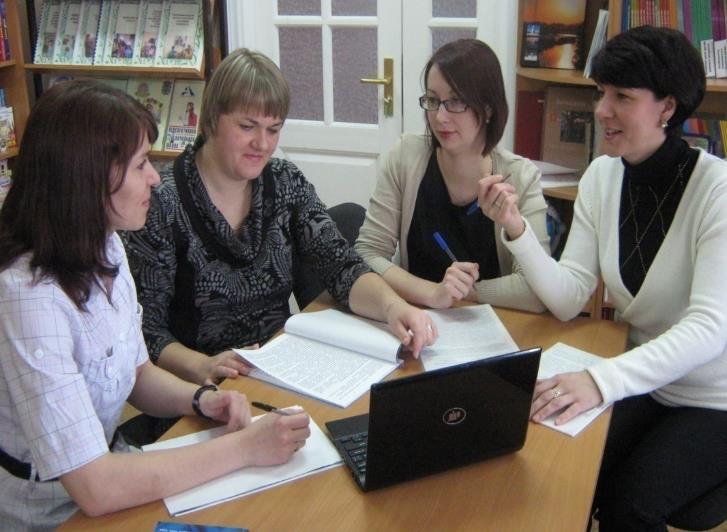 Презентация педагогического опыта
Заседание клуба
Творческая мастерская
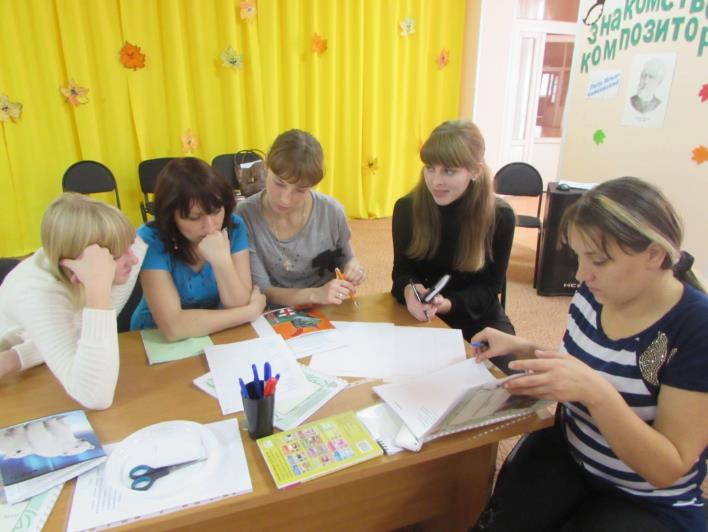 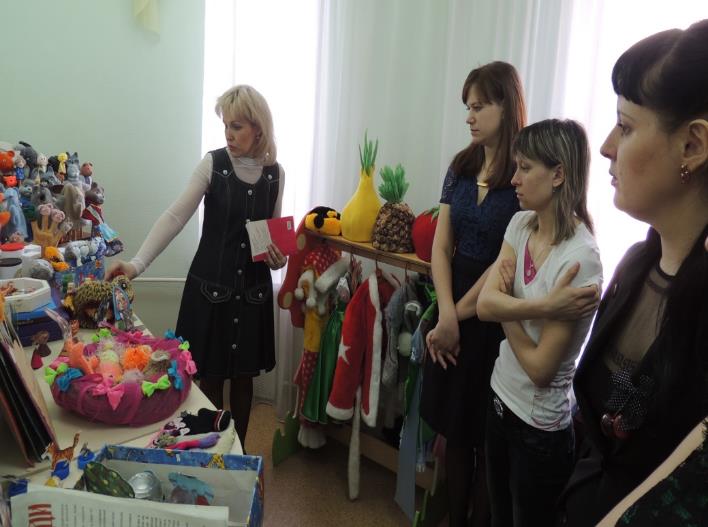 Решение педагогических ситуаций
Мастер-класс
Творческая мастерская
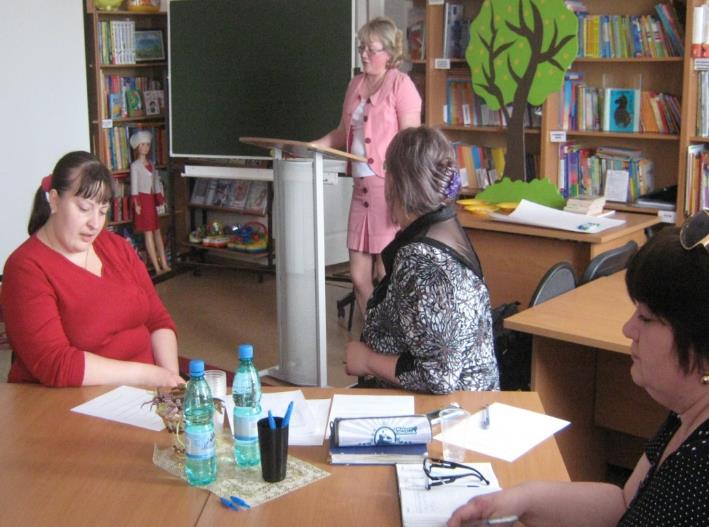 Делимся опытом
Занятие                                              с использованием ИКТ
Издательский центр                             «Все о стандарте»
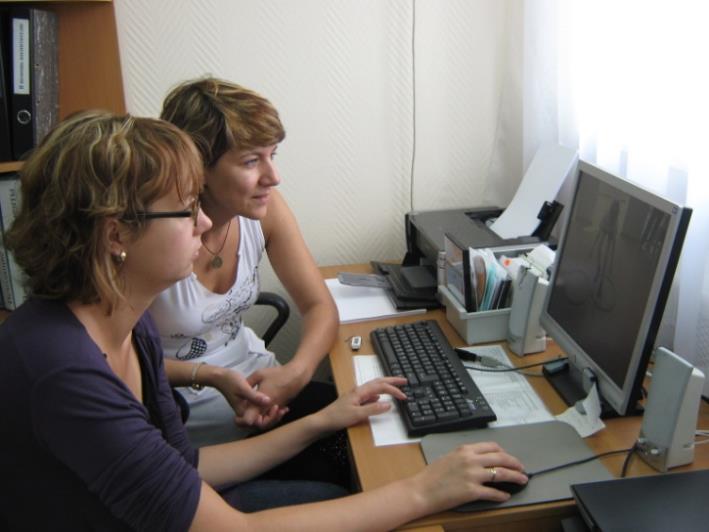 Работа на сайте МАДОУ
Страница сайта 
ФГОС ДО
Конкурсы
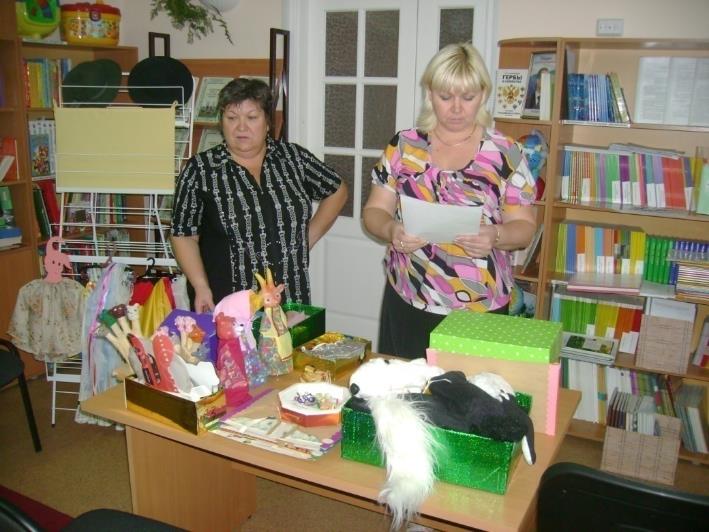 Конкурс «Дуэт»
Конкурс «Умелые руки – не знают скуки»
Благодарим за внимание!
652560  г. Полысаево, 
ул. Крупской, 130 «А» 
МАДОУ № 1
тел. 8(38456)26184